Psychosémantické metody
Psychosémantika – filosofické pozadí
Význam skrytý za slovy
Filosofické zakotvení – Ludwig Wittgenstein
„Význam nějakého slova je způsob jeho užití v řeči.“ (Filosofická zkoumání)
„Hranice mého jazyka znamenají hranice mého světa.“(Traktát logicko filosofický)
Konotativní význam
Denotativní význam – „objektivní“ označení slova, definiční rámec
Konotativní význam – vše, co je možné se slovem asociovat (v dané společnosti, konkrétní individuum)
Pedagogický výzkum, psychologický výzkum – prolínání denotativní a konotativní roviny. Problém dotazníků obecně, částečně i rozhovorů. Např. „Moje paní učitelka je hodná.“, „venku je škaredě.“
Jaké jsou možnosti odhalení konotativního významu?
Sémantický diferenciál
Charles E. Osgood 
Cíl – zachycení rozdílů mezi individui v chápání konotativních významů, zmapování sémantické struktury, detekce blízkosti či vzdálenosti jednotlivých pojmů, vztahy mezi pojmy
Zkoumaný pojem, množství přídavných jmen uspořádaných do protikladných dvojic 
Hodnocení na Likertově škále, obvykle 5 nebo 7 bodové
Příklady sémantických diferenciálů
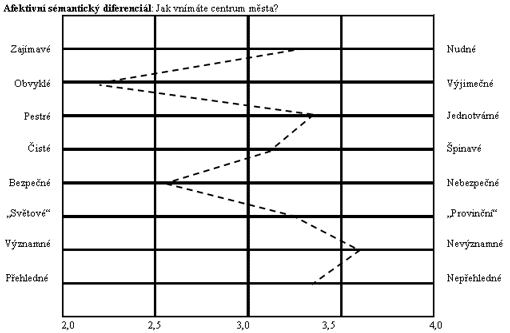 Co je a co není sémantický diferenciál
Libovolná množina bipolárních adjektiv NENÍ sémantický diferenciál!!!
Dvojice adjektiv musí tvořit dimenze.
Teoreticky počet dimenzí není omezen, pro zobrazení jsou nejčastější dvě nebo tři.
V Osgoodově pojetí byly tři:
Hodnocení
Síla 
Aktivita
http://www.e-metodologia.fedu.uniba.sk/index.php/kapitoly/semanticky-diferencial.php?id=i17
http://www.myslivost.cz/Myslivecke-forum-(1)/Myslivci-a-verejnost---jak-zlepsit-mineni-o-nas-/Jak-na-nas-pohlizi-dnesni-mlada-generace-.aspx
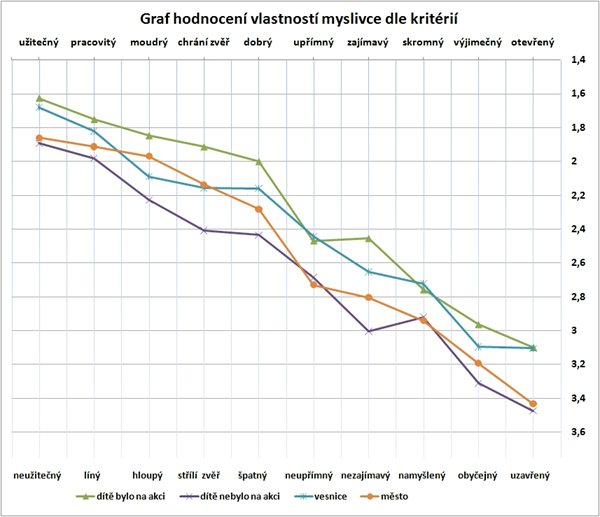 kdf.mff.cuni.cz/vyzkum/NPVII/grafy/graf_27.gif
Analýza dat
Tvorba bipolárních adjektiv (seznamu slov)
Možnost použití klasického nástroje
Tvorba vlastních – problematika souvislosti s posuzovaným pojmem – kognitivní x emoční
Ověření počtu dimenzí – nezbytný krok!
I při použití klasického seznamu Osgoodových slov, při tvorbě vlastních je to základní.
Vhodný nástroj faktorová analýza. 
Analýza toho, jaká bipolární adjektiva tvoří jakou dimenzi. Může se lišit u různých výzkumů. Je třeba s tím pracovat.
Analýza dat II
Máme ověřený počet dimenzí.
Výsledkem je sémantická struktura jedince nebo skupiny.
Grafické zobrazení
Možnost výpočtu vzdáleností pojmů
Vytvoření clusterů 
Porovnávání výsledků pro různé skupiny – nutnost pracovat se statistickým softwarem, obvyklé porovnávání t-testy nebo analýza rozptylu
Pouhé grafické zobrazení není průkazné pro posouzení rozdílů mezi skupinami.
Příklady dobré praxe 
Způsob zobrazení
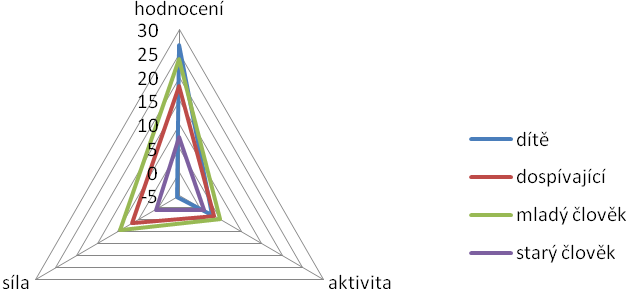 Příklady dobré praxe 
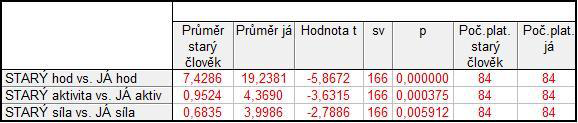 Problematika ideálu krásy v novověkém myšleníautorka Blanka Šimková
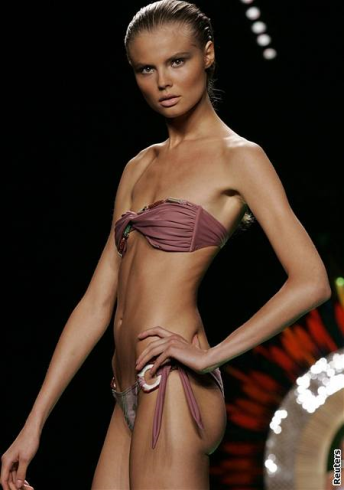 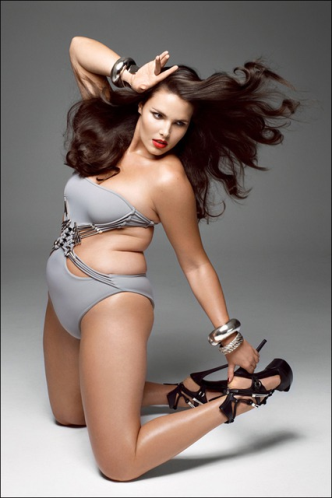 Problematika ideálu krásy v novověkém myšleníautorka Blanka Šimková
Tato dívka je krásná    . . . . .  Tato dívka je ošklivá
 
Kdybych měla takovéto tělo, byla bych spokojená  . . . . .  Kdybych měla takovéto tělo, byla bych nespokojená
 
Dívka, která má takovouto postavu, je šťastná   . . . . .   Dívka , která má takovouto postavu, je nešťastná
 
Dívka, která vypadá takto, je mi sympatická   . . . . .   Dívka, která vypadá takto, je mi nesympatická
 
Tato dívka je, podle mého názoru, silná   . . . . .   Tato dívka je, podle mého názoru, slabá
 
O této dívce bych řekl/a, že je hubená   . . . . .   O této dívce bych řekl/a, že je tlustá
 
Tato dívka je vysoká   . . . . .   Tato dívka je malá
 
Tuto dívku vystihuje slovo úzká   . . . . .   Tuto dívku vystihuje slovo široká
 
Tato dívka je podle mě chytrá   . . . . .   Tato dívka je podle mě hloupá
 
Při pohledu na tuto dívku bych řekl/a, že je aktivní   . . . . .  Při pohledu na tuto dívku bych řekl/a, že je pasivní
 
O této dívce bych řekl/a, že je rychlá   . . . . .   O této dívce bych řekl/a, že je pomalá
	
Postava této dívky ve mně vyvolává závist (obdiv)   . . . . .   Postava této dívky ve mně vyvolává pohrdání
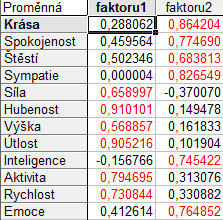 Test sémantického výběru
Opět pracuje s konotativním významem
Jiný princip, nezaměňovat!
Praktická ukázka
http://inflex.cz:3341/SemantickyDiferencialDeti/
Terminologie – pojmy, referenční pojmy, atributy
Problematika atributů – co může být dobrým atributem?
Test sémantického výběru
Zakladatel Doležal, v literatuře zmíněno Smékalem
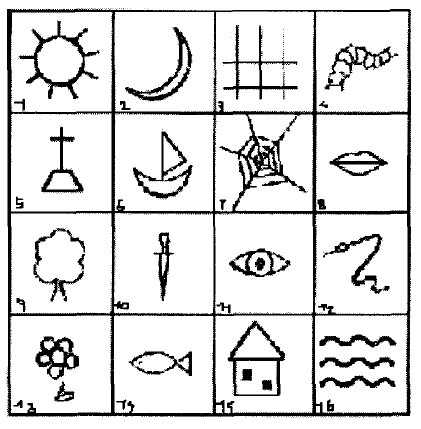 Test sémantického výběru
Ukázka incidenční matice
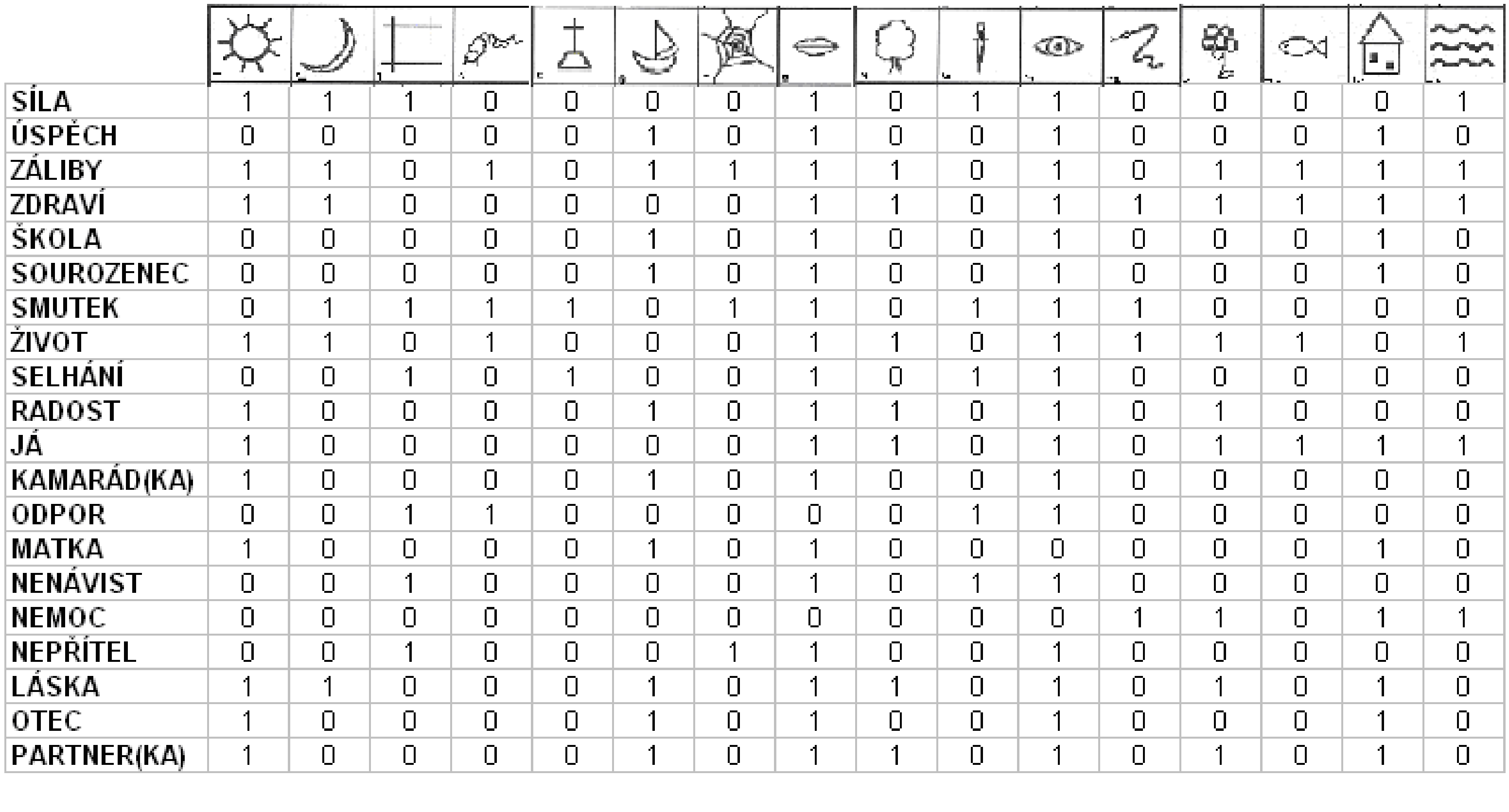 Test sémantického výběru
Ukázka vyhodnocení
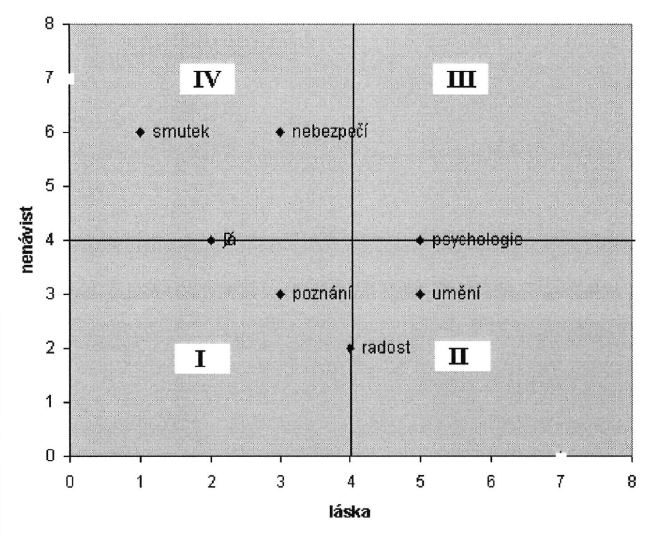